生物研究社
GS3310社長:葉奐均,GS3309副社長:許鈞彥
關於社團
報名人數,最多6人(限3-5年級)特別歡迎三年級參加。
社團目標
讓大家多認識生物。
社團規則
禁止在社團教室罵髒話。
不可以在教室亂跑。
理性溝通。
必備:鉛筆，硬板夾，水壺和雙筒望遠鏡。
盡量不要遲到，如果要請假，請跟社長或副社長說。
預計課程
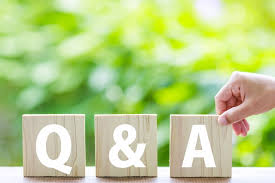